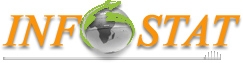 Commission Ad Hoc 2015
Adresse		Tél		E-mail				                   Copyright 2006 INFOSTAT
15 rue Rieux		06 66 87 20 20 		jocelyne.colin@infostatsante.org		                                                                Tous droits réservés
92100 Boulogne-Billancourt
3 sociétés auditionnées sur la thématique « Prescription en DCI » par la Commission Ad hoc
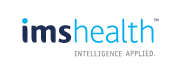 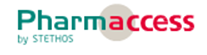 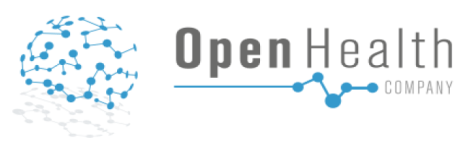 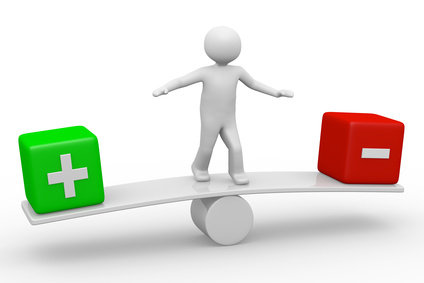 Atouts et limites de l’offre
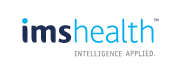 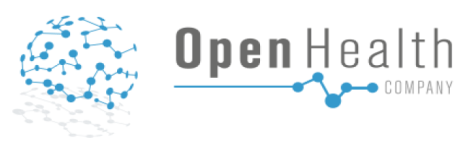 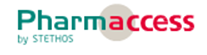 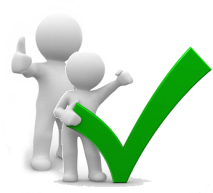 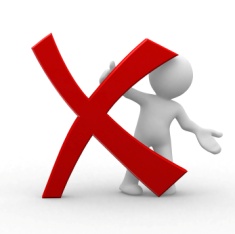